Bacterial Magnesium Sensing and TCS Specificity
Two-component systems regulate diverse responses including

a) nutrient acquisition : nitrogen, phosphorus, carbon

b) energy metabolism : electron transport systems, uptake and catabolic machinery

c) adaptation to physical or chemical aspects of the environment : chemotaxis, pH,  Mg  osmolarity, light quality

d) complex developmental pathways: sporulation, fruiting body development, swarmer cell production

e) virulence : plasmid transfer (conjugation), degradative secretions, toxin production

f) Quorum sensing: light production, secretion of degradative enzymes, surfactants
TC genes and the Environment
The number of TC genes appears to correlate strongly with ecological and environmental niches. Bacteria that live primarily in constant environments typically encode relatively few two-component signaling genes. In the extreme, many obligate intracellular parasites and endosymbionts harbor only a few pathways or sometimes none at all, as with Mycoplasma and Amoebophilus. 

By contrast, bacteria that inhabit rapidly changing or diverse environments typically encode large numbers of these signaling proteins. Extreme cases include Myxococcus xanthus, with 136 histidine kinases and 127 response regulators. 

These patterns of gene content strongly suggest that organisms expand their set of two-component signaling genes to adapt to fluctuations in their environment.
TCS systems controlling virulence gene expression in S. enterica
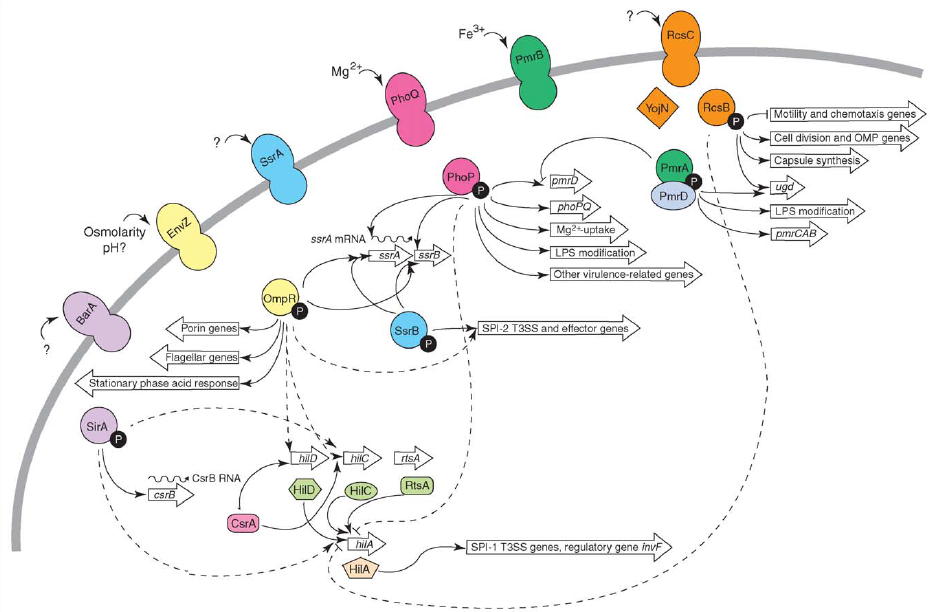 Beier and Gross 2006
Salmonella typhimurium - pathogenesis
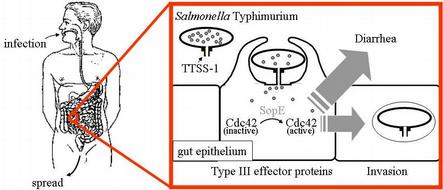 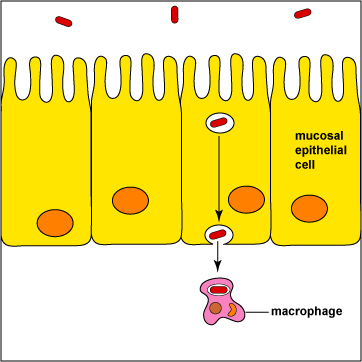 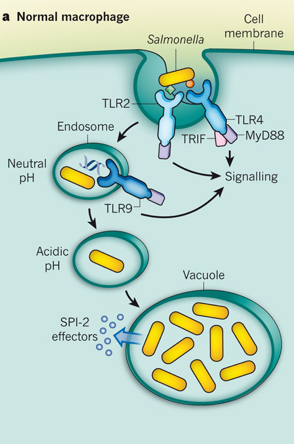 Spread to other cells/ Diarrhea
The PhoP/PhoQ TCS system senses Mg++
Extracellular milieu

High Mg2+ levels
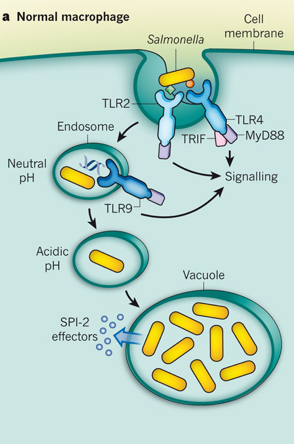 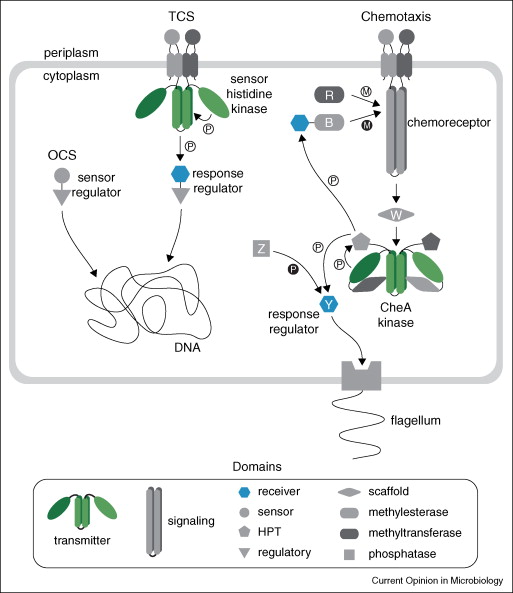 Intracellular milieu

Low Mg2+ levels
PhoP/Q mutants are attenuated for virulence in mice
The Salmonella PhoP/PhoQ system governs adaptation to low Mg++
Acidic pH
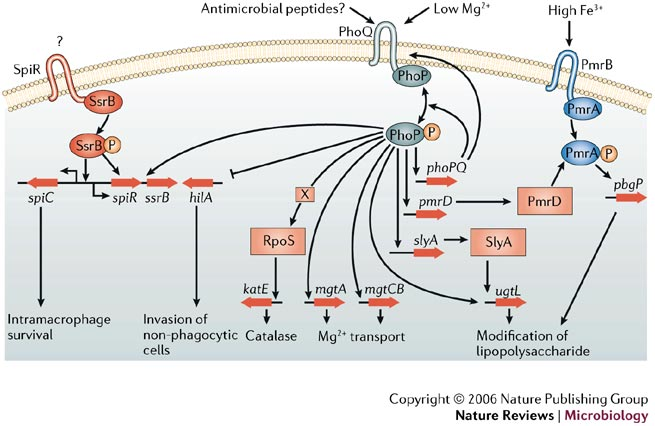 PhoPQ governs the expression of > 100 genes in S. typhimurium !
Low Mg2+ as a physiological signal inside macrophages:Two mechanisms for Mg sensing
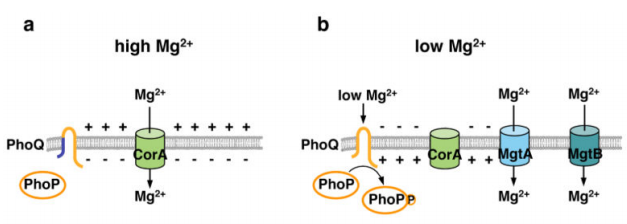 Groisman et al, 2014
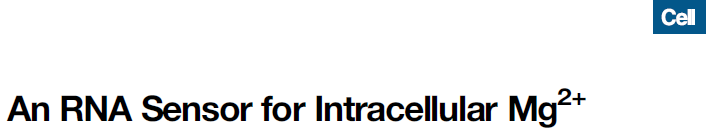 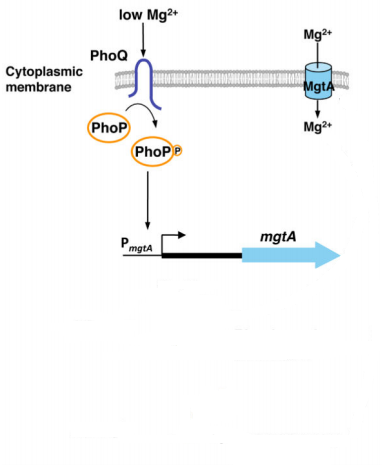 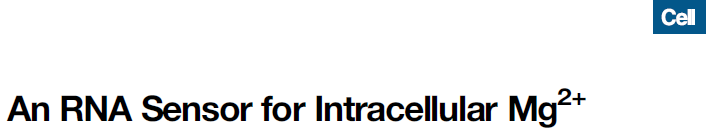 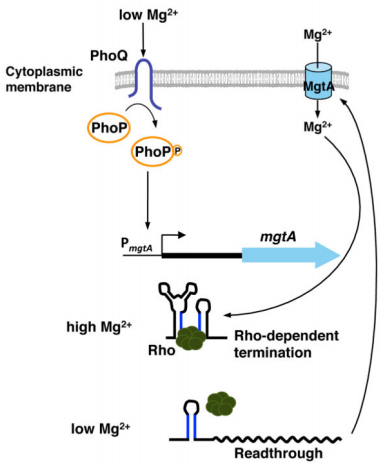 The 5’UTR of the mgtA gene can adopt different stem-loop structures depending on the Mg2+ levels
5’ UTR
Full length mRNA
The 5’UTR and Coding Regions of the mgtA mRNA are differentially regulated by Mg2+
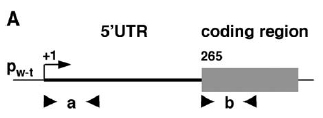 mRNA
Primer 
Sets (a/b)
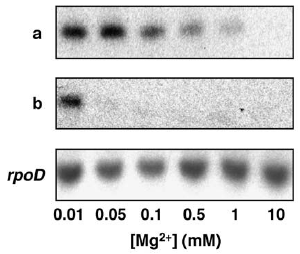 Monitor the mgtA mRNA levels of Salmonella that had been grown in different Mg2+ concentrations by conducting reverse transcription PCR (RT-PCR) with different sets of primers 
a) first 100 nucleotides of the 5’UTR 
b) first 100 nucleotides of the coding region
The 5’UTR and Coding Regions of the mgtA mRNA are differentially regulated by Mg2+
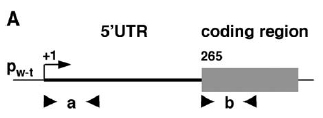 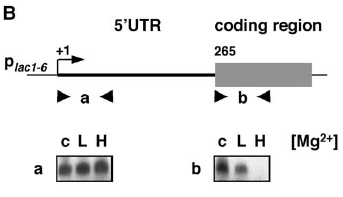 mRNA
Primer 
Sets (a/b)
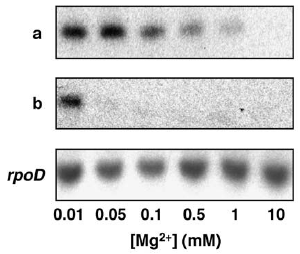 The wild-type mgtA promoter was replaced by a derivative of the lac promoter that does not respond to Mg2+.

 The mgtA transcription elongation responds to Mg2+.
The phylogenetically conserved structure of the 5’UTR of mgtA suggests a possible regulatory mechanism
1) Stem A and B
or 2) Stem C
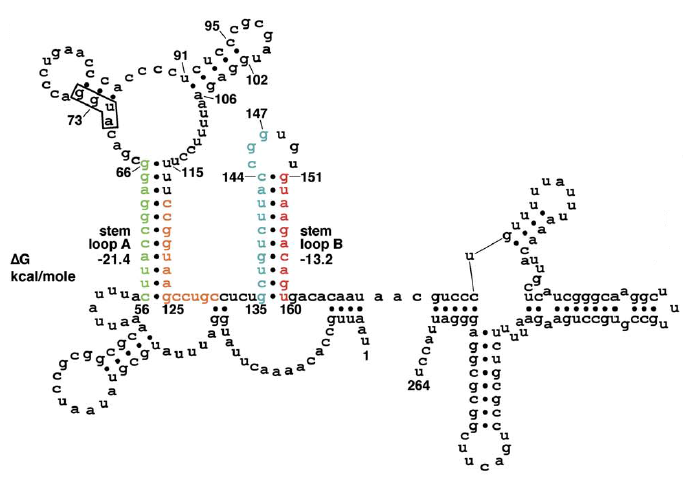 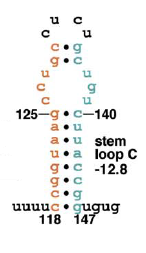 Using computational analysis, two potential stem-loop structures that might be adopted by the mgtA 5’UTR were predicted.
The phylogenetically conserved structure of the 5’UTR of mgtA suggests a possible regulatory mechanism
1) Stem A and B
or 2) Stem C
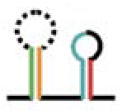 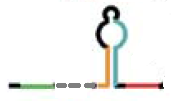 - Under this scenario, the mgtA 5’UTR might adopt different structures (i.e., stem loops A plus B versus C), which would be determined by the cytoplasmic Mg2+ levels, and result in transcription stopping within the 5’UTR or proceeding into the mgtA coding region.
Mg2+ modifies the structure of the mgtA 5’UTR
How to probe RNA secondary structures?
	 Use RNase T1, an enzyme that cleaves unpaired G residues in RNA.
EXAMPLE
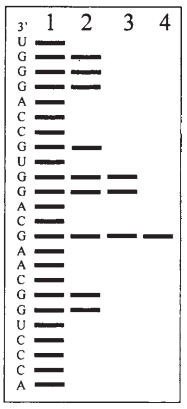 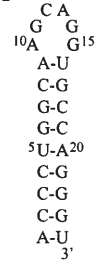 5’ end-labeled RNA molecule
 Treat with RNase T1 and load on gel
Mg2+ modifies the structure of the mgtA 5’UTR
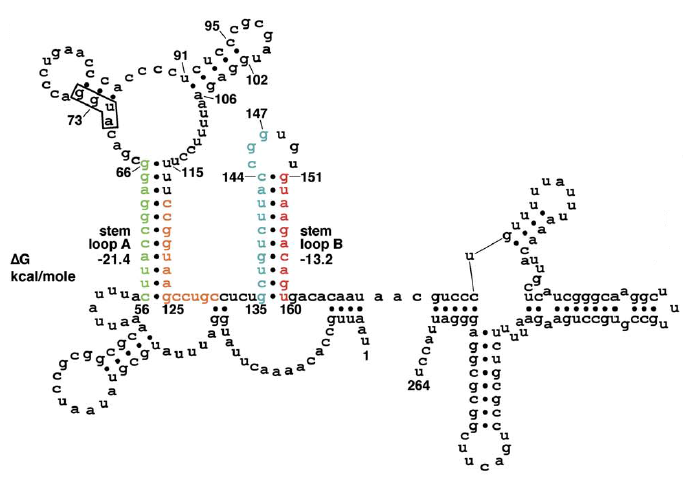 Low /High Mg2+
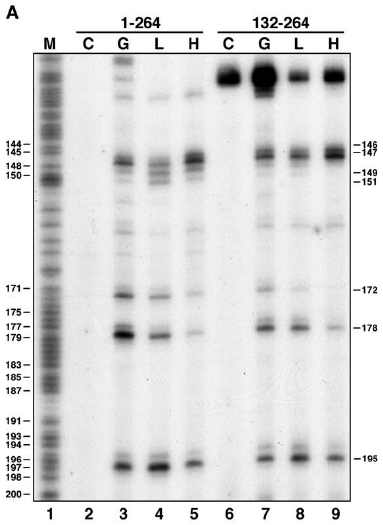 Substrate: 5’ UTR (1-264) synthesized in vitro
Enzyme: RNase T1 cutting unpaired G residues
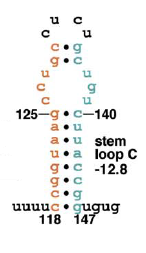 G146/147
G151
Mg2+ modifies the structure of the mgtA 5’UTR
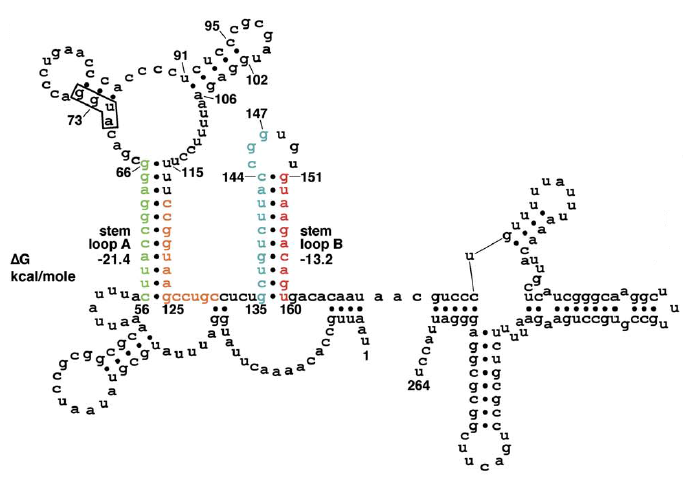 Low /High Mg2+
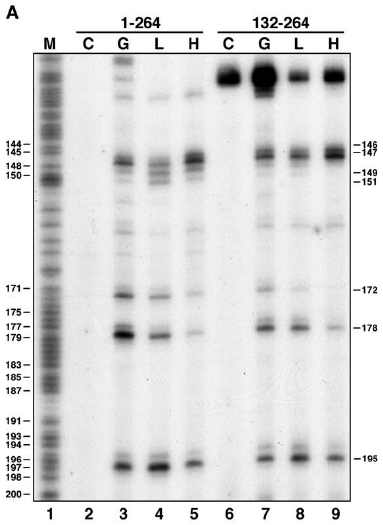 unpaired
Substrate: 5’ UTR (1-264) synthesized in vitro
Enzyme: RNase T1 cutting unpaired G residues
G146/147
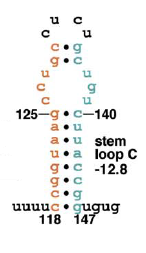 G146/147
G146/147  cleaved in A+B
 cleaved in high Mg2+

In high Mg2+  stem A+B
paired
Mg2+ modifies the structure of the mgtA 5’UTR
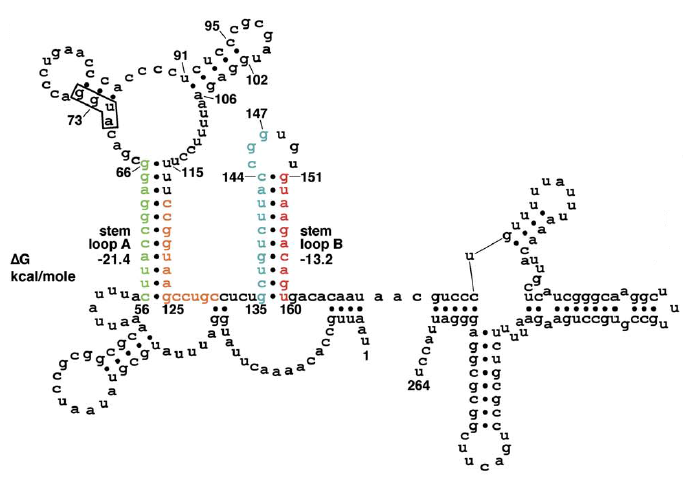 Low /High Mg2+
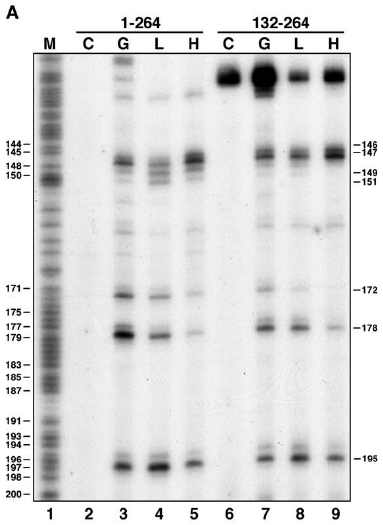 Substrate: 5’ UTR (1-264) synthesized in vitro
Enzyme: RNase T1 cutting unpaired G residues
paired
G151
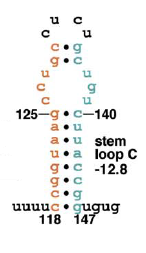 G151
G151  cleaved in C
 cleaved in low Mg2+

In low Mg2+  stem C
unpaired
High Mg2+
Low Mg2+
1) Stem A and B
2) Stem C
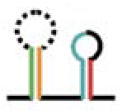 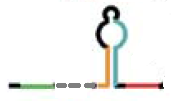 Transcription 
terminated
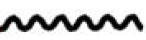 Full-length mRNA
No more MgtA
MgtA (Mg2+ transporter) ↑
Further mutagenesis experiments showed that Stem A+B stops transcription elongation while Stem C allows read-through.
Expression of the Mg2+ transporter MgtA is regulated in two distinct steps
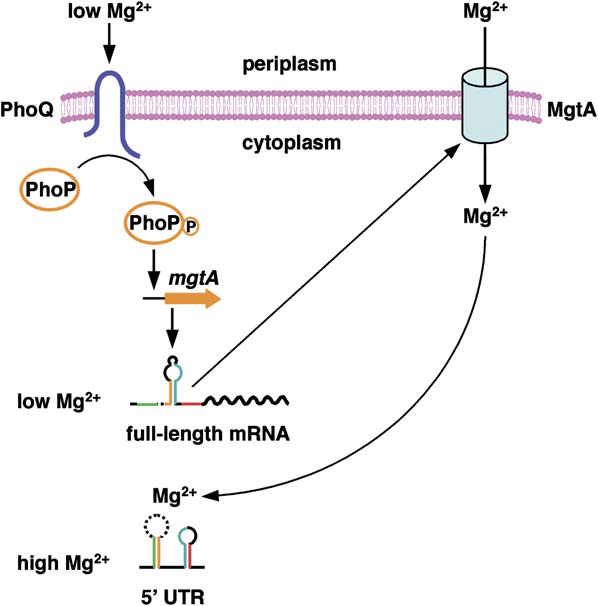 The initiation of mgtA transcription is regulated by PhoPQ in response to extracellular Mg2+
The elongation of mgtA transcription is regulated by distinct stem-loop structures of 5’UTR in response to cytoplasmic Mg2+
Why the expression of MgtA is controlled by both cytoplasmic and extracytoplasmic Mg2+
Environmental changes in macrophage
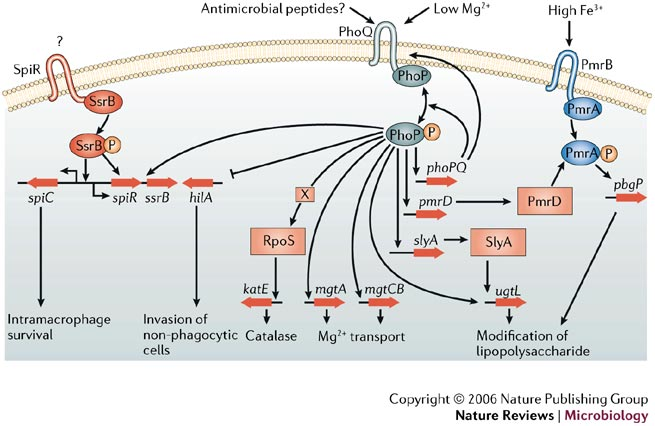 Acidic pH
 to exert differential control over the Mg2+ transporter gene versus those genes that play other roles
Another example of attenuation (premature termination of transcription): Tryptophan biosynthesis regulon
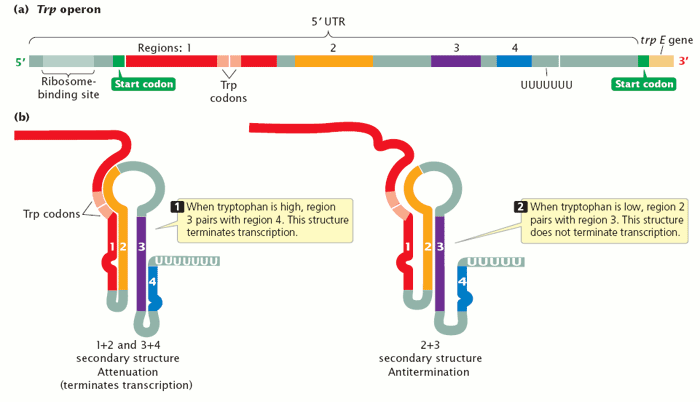 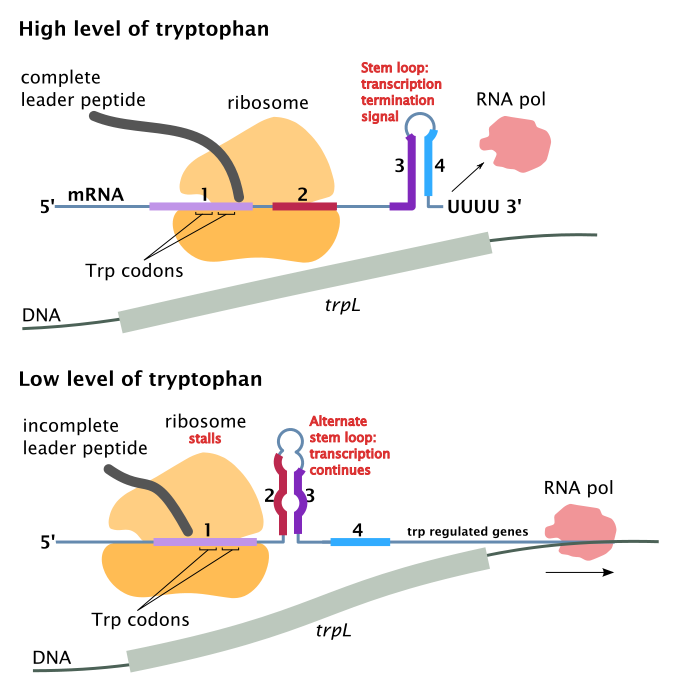 What is the difference between the trp operon and the mgtA gene regulation?

 The trp operon responds to different molecules (tryptophan and tRNATrp) in the same compartment (the cytoplasm).
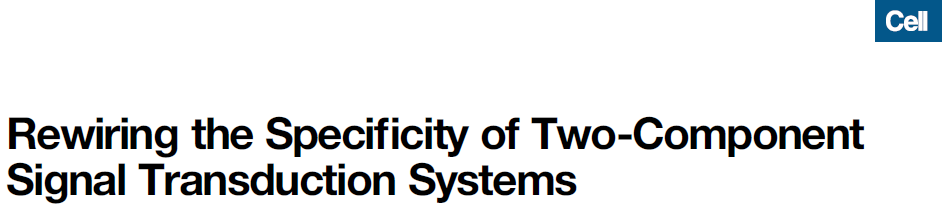 Histidine kinase
CA: Catalytic ATP-binding domain
DHp: Dimerization and Histidine phosphotransfer domain 

Response regulator
RD: Receiver domain
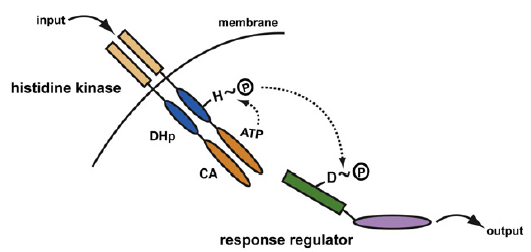 Exquisite specificity of TCS
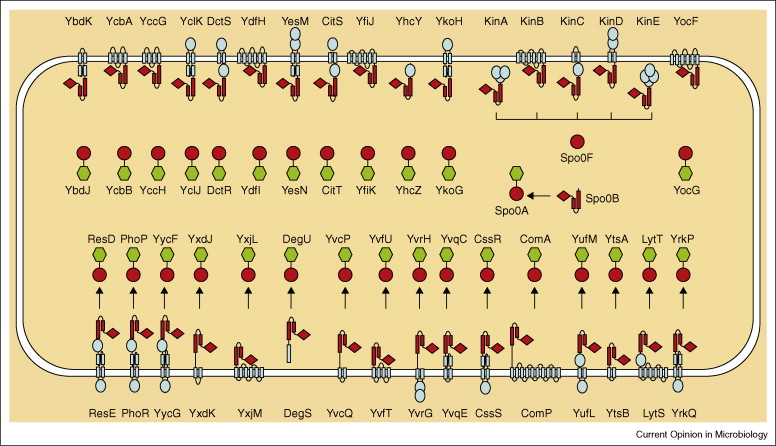 29 TCS pathways in B. subtilis: no cross-talk
66 TCS pathways in E. coli: no cross-talk
Co-variance can determine interaction specificity
As a consequence of gene amplification in the same cell, the unique function of each two-component system requires that evolution maintain strict monogamous interactions between protein partners. This necessitates that the partner proteins interact in the same way regardless of the signaling pathway. These constraints confine the evolutionary choices of amino acid changes in both partners at any position in the interaction surface. Limited choices are revealed as high-covariance positions between partners in statistical analyses of large two-component system databases
Exquisite specificity of TCS
Response Regulator
Histidine Kinase
DHp
CA
RD
EnvZ
OmpR
DHp
CA
RD
CC1181
CC1182
DHp
CA
RD
RstB
RstA
 Which domain/residues are determining the specificity?
Analysis of domain-level chimeric histidine kinases
Response Regulator
Histidine Kinase
DHp
CA
RD
EnvZ
OmpR
RD
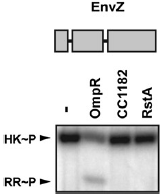 CC1182
RD
RstA
Analysis of domain-level chimeric histidine kinases
Response Regulator
Histidine Kinase; chimeras
DHp
CA
RD
CC1181-EnvZ
OmpR
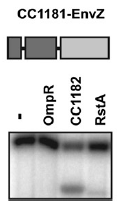 RD
CC1182
RD
RstA
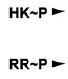 Analysis of domain-level chimeric histidine kinases
Response Regulator
Histidine Kinase; chimeras
DHp
CA
RD
RstB -EnvZ
OmpR
RD
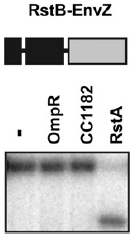 CC1182
RD
RstA
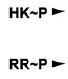 Rewiring two-component signal transduction pathways
DHp
CA
EnvZ
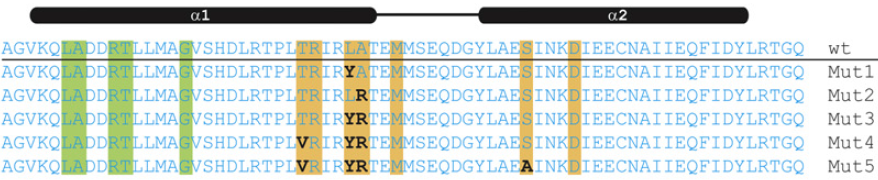 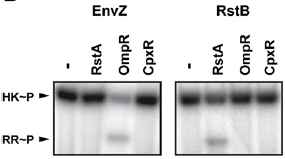 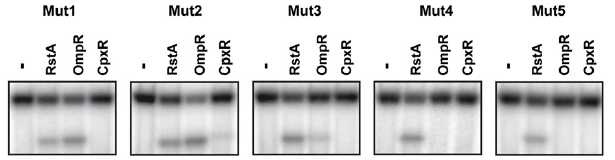  Changing as few as three residues is sufficient to change the substrate preference of EnvZ to that of RstB.
Rewiring a bacterial TCS: synthetic biology
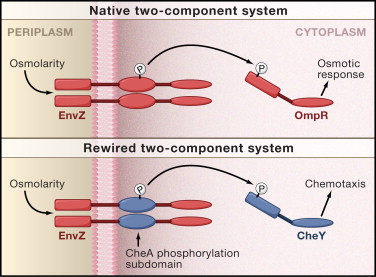 Kohanski & Collins, Cell 2008
A method for reprogramming protein-protein interactions
“For example, reprogramming a two-component sensor to activate the chemotaxis response 
regulator could be used to induce the swarming of bacteria toward a stimulus of interest. The 
bacteria could then be further engineered to execute a specific task once they arrive at the 
region of interest. For example, they can be programmed to encase the area in a biofilm or to 
produce a compound to degrade an unwanted substance in the local environment. “
TCS pathways as drug targets
Whereas two-component genes are found in yeasts, filamentous fungi, slime molds, and plants, they are conspicuously absent from higher eukaryotes and metazoans. The absence of two-component signaling proteins from humans, combined with their well-documented role in bacterial pathogenesis, has made these proteins attractive new targets for antibiotic development.